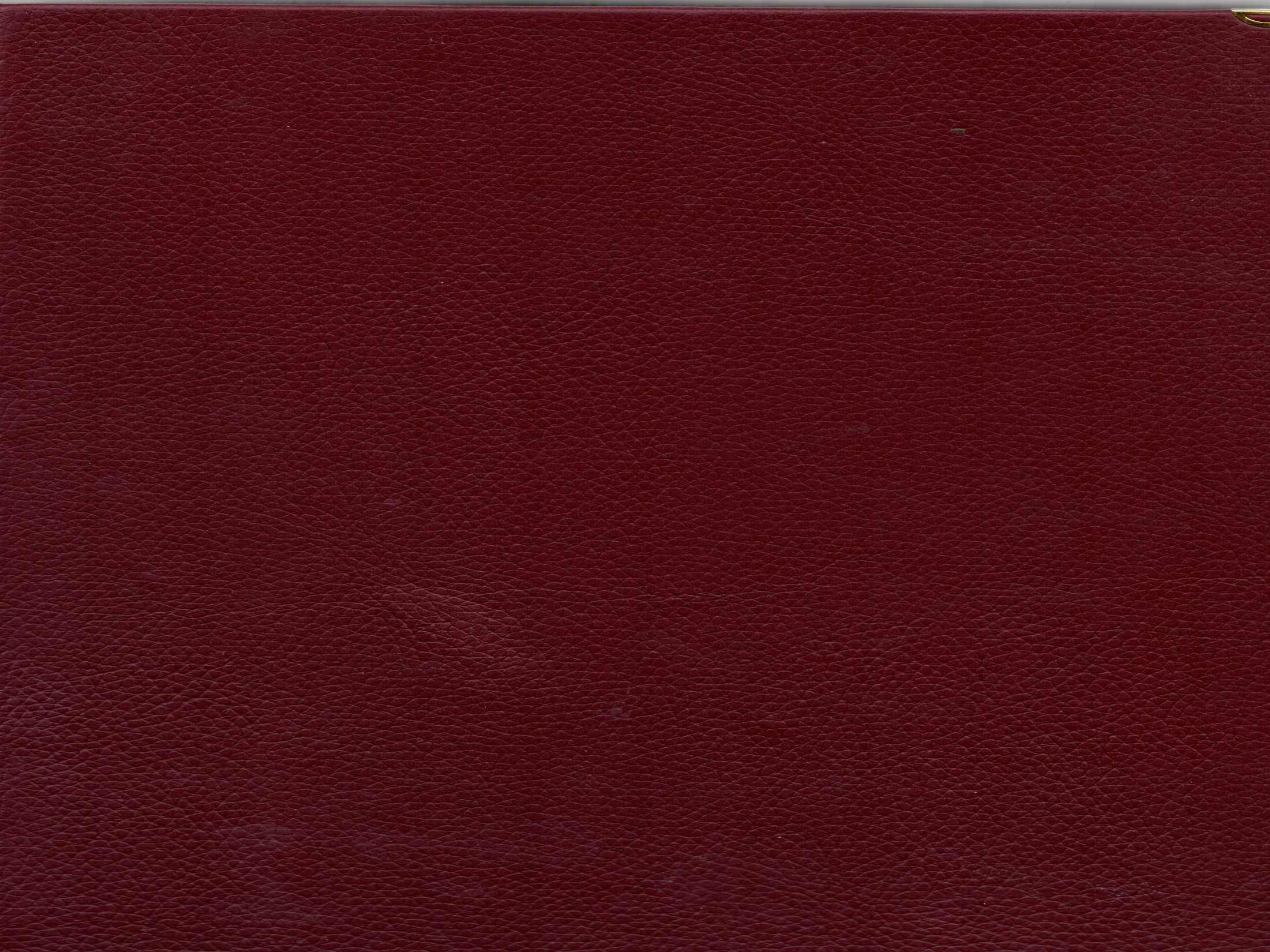 Université Abderrahmane MiraBejaia
Cours 2
L’examen clinique: les tests psychologiques
Cours destiné au 2ème année Master
Module: techniques d’investigation clinique
Présenté par la Pr. Ikardouchene Zahia
Année universitaire 2021/2022/
Introduction
Avant de commencer, rappelons que les connaissances dans le domaine des phénomènes psychologiques sont très complexes. Le chercheur dans le domaine de la psychologie doit prendre en compte le plus grand nombre possible de dimensions, à défaut de possibilité de les aborder toutes.
Introduction
La psychométrie permet de quantifier des caractéristiques, des facteurs ou des phénomènes des problèmes qualitatifs, moraux ou comportementaux qui nécessitent un jugement ou une évaluation. On dit alors qu'un tel a une (bonne) intelligence. C'est une évaluation générale qui ne veut pas dire grand chose. Le mot « bon » peut différer d'une personne à l'autre, donc ce qui est bon pour une personne peut être moyen ou plus que bien pour un autre. Mais quand on dit qu'un élève a une intelligence de 60 sur 110 sur l'échelle d'intelligence, on comprend ce que le mot « bon » veut dire quantitativement. Les degrés d'intelligence sont ici des unités de mesure qui expriment une caractéristique quantitative.
Introduction
L'étude de la plupart des comportements humains est expliquée à partir des trois dimensions: la personne concernée par l'étude, la situation dans laquelle cette personne se trouve et le contexte historique (Fernandez L. Catteeuw M., 2001).
L’examen clinique et les techniques de tests
Nous soulignons que les unités de mesure dans divers domaines sont convenues, et ce sont toujours des unités fixes. Ces unités sont utilisées à des fins de comparaison pour déterminer les différences quantitatives entre les choses et les éléments. La mesure naturelle a deux caractéristiques principales : la stabilité et la détermination quantitative.
L’examen clinique et les techniques de tests
On ne peut aborder ce point en particulier sans constater que la tâche de mesure en sciences humaines est une tâche très difficile. Si la mesure dans les sciences naturelles, par exemple, est très précise, l’objet de la mesure en sciences humaines et en sciences de l'éducation est complexe, car ses objets (les objets d’étude des sciences humaines) ne sont pas fixes et ils ne peuvent pas être isolés pour être mesuré à part.
L’examen clinique et les techniques de tests
Sur la base de ce qui précède, nous pouvons comprendre pourquoi la mesure dans les sciences humaines est plus sujette à erreur que la mesure dans d'autres sciences, notamment les sciences exactes. Les méthodes standard ne sont pas développées et précises (en termes de validité, de fiabilité et de capacité à distinguer les différents niveaux d'hypothèse) ; Les sujets soumis à mesure dans les domaines éducatifs et psychologiques (tels que l'intelligence et les traits de personnalité) ne peuvent être mesurés directement, mais nous les déduisons indirectement "par des hypothèses d'unités comportementales qui sont souvent exprimées dans les axes de tests psychologiques. Les expressions quantitatives restent relatives.
L’examen clinique et les techniques de tests
Lorsque l'élève obtient 50 points dans sa performance concernant une leçon particulière, le 50° ne signifie pas qu'il connaît complètement la moitié du sujet (50٪), de même que zéro ne signifie pas qu'il ne sait rien (0٪). Donc, le 50° ou le zéro c’est par rapport aux questions dans lesquelles il a été testé.
« Aux remarques précédentes, on peut ajouter qu’en sciences humaines, le sujet et l’objet de recherche sont les mêmes » (Fernandez L. Catteeuw M., 2001, P., 8). Quand un physicien étudie un phénomène physique, il l’étudie objectivement car l’objet qu’il étudie est différent de lui; quand un psychologue, par exemple, étudie un phénomène humain, il ne peut l’observer objectivement, car d’une manière ou d’une autre il est impliqué, l’objet qu’il étudie est le même que lui (un humain).
Définition du test psychologique
Le scientifique anglais Francis Galton (1822-1911) a été le premier à utiliser le terme test psychologique, tandis que le scientifique américain James McCain Cattell a été le premier à utiliser le terme tests mentaux, et parmi les définitions courantes du test dans le patrimoine théorique de la psychométrie, on trouve les définitions de Anastasia et Cronbach; Anastasia le définit ainsi: «C'est une mesure objective et codifiée d'un échantillon de comportement»
Définition du test psychologique
Il ressort clairement de cette définition que le test psychologique doit donner une évaluation objective de la performance du sujet; C'est-à-dire que les estimations du test sont loin des facteurs subjectifs de l’évaluateur. De plus, le test représente uniquement, un échantillon comportemental du domaine comportemental général à mesurer.
Définition du test psychologique
Quant à Cronbach, il voit dans le test «un moyen systématique de comparer le comportement de deux personnes ou plus». On peut dire que la définition de Cronbach a complété la définition d'Anastasia en ajoutant et en se concentrant sur l'élément de comparaison ceci, bien sûr, à la lumière de critères de performance réelle des individus au test. On peut dire que les deux définitions se sont concentrées sur la vraie nature du test, car il (le test) mesure un échantillon du comportement à mesurer et non le comportement dans son ensemble, ainsi que des comparaisons entre les performances d'individus ou les performances d'un même individu à des moments différents.
Domaines et conditions d’utilisation des tests psychologiques
Des tests psychologiques sont appliqués dans le cadre de l'orientation scolaire et de l'examen psychologique, et visent à analyser les capacités et talent de l'individu, les divers aspects de la personnalité et les prédispositions individuelles.
Il est clair que de telles tâches nécessitent des conditions pour ne pas tomber dans la subjectivité et l'interprétation arbitraire de l’évaluateur, le test doit donc être caractérisé par des qualités pour être bon. La plus importante de ces caractéristiques peut être mentionnée comme suit : exhaustivité, La validité et la fiabilité, la stabilité et l'objectivité, en plus de ne pas compter sur un seul test dans l’évaluation.
Bases des classifications des tests psychologiques
Les tests psychologiques peuvent être classés selon différentes bases:
I. à base de la fonction du test: Les tests psychologiques peuvent être classés selon leur fonction comme suit:
a. Tests de performance: ils mesurent l'étendue des performances d'un individu ou l'étendue de ses réalisations dans une matière ou une compétence particulière à la suite d'une éducation spéciale, tels que les tests de lecture et de calcul et les tests d'aptitude sur une machine.
Bases des classifications des tests psychologiques
b. Tests d'intelligence: Ils mesurent la capacité mentale générale (le facteur général), qui se reflète dans la vitesse de compréhension, la capacité d'apprendre, la compétence générale, la vitesse de perception des situations et des problèmes, la capacité d'adaptation, etc. Parmi les tests d'intelligence on peut citer le test de Stanford-Binet et le test de Wechsler.
Bases des classifications des tests psychologiques
c. Tests d'aptitudes spéciales: Ils prédisent l'étendue de la capacité de l'individu à apprendre ou à s'entraîner dans une profession particulière, comme la mécanique, la musique, l'arithmétique, etc... Ce type de tests se combine généralement en batteries de sorte que chaque batterie mesure un certain nombre capacités spéciales.
Bases des classifications des tests psychologiques
d. Tests de tendances: Ils mesurent les intérêts et les tendances des individus envers certaines activités ou professions. Des exemples de tests professionnels L’inventaire des intérêts professionnels de Strong représente l’un des outils les plus respectés et les plus largement utilisés au monde pour la planification de carrière. Il offre des connaissances solides sur les intérêts de carrière d’une personne. On peut citer aussi le test de préférence de Couder.
Bases des classifications des tests psychologiques
e. Tests d'Attitudes et de Valeurs: Ce type de test mesure la nature et les dimensions des attitudes et des croyances que les individus ont envers d'autres individus ou envers divers enjeux et activités communautaires. Les mesures des tendances comprennent l'échelle de Thurston, l'échelle de Likert, Bogardus, Ascud et l'échelle de valeurs d'Alport.
Bases des classifications des tests psychologiques
f. Tests de personnalité: ils mesurent les aspects émotionnels du comportement, tels que l'échelle de compatibilité émotionnelle connue sous le nom de listes de personnalité, et les mesures de traits telles que la soumission, le contrôle, l'introversion et l'extraversion. Les méthodes utilisées dans les tests de personnalité sont: le questionnaire, les listes de personnalité, les méthodes projectives et les méthodes d'auto-évaluation.
Bases des classifications des tests psychologiques
II. Sur la base des conditions d’application: Les tests sont classés selon les conditions de l’application - c'est-à-dire les conditions d'application du test aux individus - en :
a. Tests individuels: Ce sont les tests qui sont appliqués à un sujet, c'est-à-dire que la situation de mesure est entre deux personnes, l'examinateur et le sujet.
b. Tests collectifs: Ce sont des tests qui sont appliqués à plusieurs individus en même temps.
Bases des classifications des tests psychologiques
III. Sur la base de la manière de performer: Ceci est lié à la façon dont l’examiné s'exprime. Sur cette base, les tests sont classés en :
a. Tests verbaux: les tests verbaux dépendent de la compréhension et de l'utilisation des mots, c'est-à-dire qu'ils dépendent beaucoup de la capacité verbale. Le test verbal peut avoir recours à la langue écrite dans la manière de répondre, et dans ce cas il s'appelle le test papier-crayon..
b. Tests de performance: souvent basés sur les performances pratiques et la manipulation d'objets tels que des images, des cubes ou des outils.
Bases des classifications des tests psychologiques
IV.  Sur la base de la forme des paragraphes et du mode de réponses:
a. Tests à réponse sélective: ils se répartissent en plusieurs types, tels que les tests à choix multiples, les tests d'appariement et les tests à deux choix alternatifs....
b. Tests à réponse formulée: ils se répartissent en plusieurs types, tels que les tests pour completer, les tests à réponse courte et les tests à fin ouverte.
Bases des classifications des tests psychologiques
V. Sur la base du temps imparti pour répondre:
a. Tests d'aptitudes: Le temps imparti pour y répondre est relativement libre, comme dans les tests de résultats, d'aptitudes et de préparations.
b. Tests de rapidité: dans lesquels le temps imparti pour y répondre est relativement limité, comme dans les tests liés à certaines compétences..
Bases des classifications des tests psychologiques
VI. Sur la base du niveau de performance :
a. Tests de performance maximale: Ce sont les outils dans lesquels il est demandé à l’examiné de montrer au mieux de ses capacités ou de ses informations en y répondant. 
b. Tests de performances typiques ou performances normales : ce sont les outils où il est demandé à l’examiné d’effectuer aussi normalement qu’il l’est, comme c’est le cas dans les listes de tendances et d'attitudes, de personnalité et autres.
Bases des classifications des tests psychologiques
VII. Sur la base de la méthode de correction : Les outils de mesure sont classés sur la base de la méthode de correction comme suit:
a. Tests objectifs: ce sont des outils de mesure qui ne sont pas affectés, dans leurs résultats, par la personnalité, le point de vue ou l'origine sociale ou politique de l'examinateur.
b. Tests subjectifs: Ce sont les tests dans lesquels les résultats sont affectés par la personnalité de l’examinateur, son point de vue ou son origine sociale ou politique.
 
c. Nous pouvons, néanmoins, faire une remarque importante, que malgré cette course à l’objectivité, les vrais problèmes relatifs à l’objectivité en sciences humaines et sociales, ne sont pas tant les techniques elles mêmes que l’objet d’étude en question (l’humain).
Bases des classifications des tests psychologiques
VIII.  Sur la base de l'interprétation des résultats :
a. Tests de référence standardisés: Le niveau de performance du candidat est expliqué par rapport à la performance moyenne du groupe auquel il appartient, et ce groupe est appelé groupe standard.
b. Critère - Tests référencés: dans lesquels le niveau de performance de l’examiné est expliqué par rapport à un niveau de performance spécifique qui est prédéterminé par l'auteur du test... sans tenir compte de la performance du groupe auquel appartient le candidat. Ce type de test vise à interpréter les scores dérivés des échelles en équilibrant la performance de l'individu avec un test de performance attendu.Cette performance est généralement formulée sous la forme de compétences spécifiques, de résultats attendus ou d'objectifs comportementaux suspects afin qu'ils décrivent les différents niveaux de performance et sont définis avec précision (dans le cas des examens à l’école à l’université etc. L’enseignant, doit faire attention à poser des questions qui sont susceptible d’évaluer au maximum le niveau des étudiants et non de se baser au hasard sur un sujet ou autre...).
Bases des classifications des tests psychologiques
Validité des tests: 
     La validité signifie que le test mesure réellement ce qu'il est censé mesurer. C'est-à-dire qu'il mesure la capacité, le trait ou la tendance que le test est conçu pour la mesurer; ceci demande des efforts pour y parvenir, bien sur, car si la validité est un terme clair, y parvenir n'est pas simple.
Bases des classifications des tests psychologiques
Aucun de nous ne nie l'importance de soumettre les moyens de mesure à la critique et au réexamen, une révision continue, qui lui permet sans doute de déterminer progressivement son sujet, ainsi que de transcender l'usage mécanique et routinier des techniques de mesure. D'autre part, « le champ de la pensée doit être déterminé où se trouvent les techniques de mesure, en tant que sources importantes d'enquêtes, qui, cependant, ne nous fournissent pas des « mesures », voire des estimations, absolues et standardisées»
Bases des classifications des tests psychologiques
Il existe plus de 2000 tests qui peuvent être appliqués dans divers domaines, dont l'orientation scolaire et professionnelle (le psychologue spécialiste en orientation et en psychologie scolaire), les tests sont également utilisés dans le cadre du diagnostic en psychopathologie (le psychologue clinicien) et en neuropsychologie (le neuropsychologue).
Bases des classifications des tests psychologiques
Les tests psychologiques et les moyens qui leur sont associés peuvent être classés en fonction de la qualité d'évaluation, que nous visons à mesurer ; Ainsi, on peut distinguer les tests d'évaluation différentielle et les tests d'évaluation clinique.
Cependant, il convient de noter que les résultats de l'application des tests doivent être étayés par les résultats d’autres tests et d'autres sources afin que l'enquête soit plus précise.
Bases des classifications des tests psychologiques
Le rapport psychologique, lorsqu'il est demandé au psychologue, vise en premier lieu le mode de transmission de l'information, qui peut varier selon les destinataires (à qui est destiné le rapport ?): les parents, les enseignants, ainsi que les comités pédagogiques qui demandent un rapport écrit. L'interprétation des résultats s'adresse donc, dans ce cas, aux personnes qui ne sont pas des spécialistes, ce qu'il faut prendre en considération dans la rédaction du rapport. le psychologue va, donc, de pair avec les deux affiliations (entre psychologue clinicien et pédagogue, par exemple, si le rapport est destiné à l’enseignant).
Bases des classifications des tests psychologiques
Nous comprenons, de ce qui précède, que la rédaction du rapport requiert de la prudence -en termes de contenu du rapport - en tenant compte de la relativité de nos résultats et de la relativités des significations utilisées afin de ne pas être interprété de manière erronée par l'autre partie, aussi pour ne pas restreindre l'enfant à un contexte spécifique, car cela peut l'affecter de différentes manières, parfois dangereuses. En plus de ce qui a été dit, nous soulignons l'importance de diversifier les sources de collecte d'informations.
Tests d'intelligence
Définition opérationnelle de l'intelligence :
La plupart des définitions théoriques de l'intelligence comportent dans leur contenu des termes non spécifiques qui ne peuvent être définis dans la plupart des cas. Par exemple, quelle est la signification de la capacité, de l'adaptation ou de la pensée ?
Tests d'intelligence
Bien que certains chercheurs tentent de fournir une définition opérationnelle de l'intelligence, comme Wechsler, en ajoutant le concept d'exhaustivité à sa définition. Cependant, même avec cet ajout, il n'a pas donné d'indications empiriques externes et, par conséquent, sa définition ne diffère pas des définitions précédentes, sauf dans son degré d'exhaustivité et ne remplit pas les conditions de définition opérationnelle.
Les scientifiques n'étaient pas d'accord pour donner une définition convenue de l'intelligence : Cette différence peut être due au fait que l'intelligence n'est pas une chose matérielle et tangible, ni mesurable directement. Cette différence peut être due, aussi, au fait que les scientifiques l'ont traité à partir d'angles et point de départs différents.
Tests d'intelligence
Outre le fait que le niveau général de développement mental vise principalement le comportement intellectuel, on peut dire que les scientifiques pensaient, à tort, que l'intelligence est totalement innée. De ce fait, ce qu'ils ont essayé de savoir, c'est l’estimation et l’évaluation des compétences intellectuelles données chez lui et l'état final de son comportement (Perron-Borelli, Perron R., 1986).
Tests d'intelligence
Certes, il n'est actuellement pas possible d'accepter l'idée que l'intelligence est innée et qu’elle s'inscrit dans le corps seulement (le cerveau). Bien que les recherches s'inscrivaient dans ce cadre, les scientifiques ont vite compris l'effet de l'éducation et de la culture pour freiner ou encourager le développement mental; or, dans la logique de la construction des tests, la différence à cet effet (CAD de l’effet de l’éducation, la culture etc.) apparaît comme une source d'erreur pour la bonne mesure de l'équipement lui-même  (Perron-Borelli M., Perron R., 1986), c'est à dire, que les constructeurs de tests partent du principe que tout le monde au même âge, a les même capacités et la différence est due au erreurs.
Tests d'intelligence
Feuerstein R., 1983, dit, à cet égard, que l'intelligence n'est pas du tout donnée d'un coup, les comportements intelligents se construisent sur la base de l'apprentissage comme tous les autres comportements. Même si la méthode d'apprentissage semble implicitement soutenir l'idée d'intelligence innée, Feuerstein souligne qu'encourager des comportements intelligents, soutient l'enfant et l'encourage à vivre d'autres aventures. Cette motivation est cruciale et pousse l'enfant vers de nouveaux comportements intelligents (Debray R., 1989).
Tests d'intelligence
Les enfants qui n'avaient pas la chance d'être dans une atmosphère appropriée, parce que leurs parents n'étaient pas encourageants, les mettaient dans une atmosphère neutre ; L'enfant est, dans ce cas, dans une position qui ne l'incite pas à s'aventurer dans des découvertes et peut rester dans une position négative (Feuerstein R., 1983).
Tests d'intelligence
Ces attitudes peuvent affecter le destin de l'enfant et ses apprentissages à un stade précoce, et elles suffisent à elles seules à conduire à des différences individuelles devant des enfants qui ont les mêmes prédispositions innées. Un enfant qui semble curieux par rapport à son environnement, semble plus intéressé par l'apprentissage. Au contraire, un enfant renfermé qui n'est pas curieux dans son entourage et qui manque d'estime de soi se trouve dans une situation qui n'incite pas à un comportement intelligent. Si l’on regarde l'intelligence sous cet angle, elle semble être enregistrée à première vue dans le processus de développement. D’ailleurs, c'est ce qui a fait accepter aux spécialistes de construction des tests, la relative stabilité du coefficient d'intelligence et la prise en en considération de ce développement par les tests, bien sûr (Debray R., 1989).
Tests d'intelligence
Bien sûr, pour Feuerstein, l'apprentissage de l'intelligence est possible, qui passe principalement par la restauration de la confiance en soi et la sortie de ce cercle vicieux. Ainsi l'individu ouvre ses yeux sur le monde pour apprendre, mais pas seulement cela, mais aussi pour apporter sa contribution dans ce monde. De ce fait, Feuerstein essaie de transformer l'individu d'un récepteur passif d'informations à un producteur actif d'informations. (Feuerstein R., 1983).
Tests d'intelligence
La perte de confiance en soi, qui est suivie par l'incapacité de l'enfant à attendre la réussite du milieu familial d'abord, puis de l'école, accentuerait chez lui le sentiment d'incapacité et d'échec, qui se manifeste par la peur de l'échec. Ce cercle vicieux, où la peur est redoutée mais attendue, vient affirmer des sentiments d'impuissance (Debray R., 1989)
La pédagogie prend en compte les différences individuelles, mais la reconnaissance des différences internes de l'individu est rare. Cet axe temporel vertical porte implicitement le sens de développement linéaire, dont le psychologue doit estimer son aspect homogène ou hétérogène [...] selon les capacités  d'autonomie du Moi de l'enfant [...](Weismann-Arcache, 2004)
Tests d'intelligence
A une époque où les scientifiques pensaient que le retard mental était caractérisé par l'incurabilité, Feuerstein procède d'un postulat tout à fait opposé. Son expérience d'apprentissage par le médiateur (EAM), qui montre que les parents puis l'enseignant ont un rôle à jouer pour aider l'enfant à être compétent, à apprendre et à pouvoir influencer le monde extérieur. Feuerstein a différé sur ce point particulier de Piaget J., qui insistait, dans le processus d'apprentissage, sur «les trois temps que le stimulus contient: l'effet sur l'objet et le résultat, selon le schéma  (S → O → R ). Pour Feuerstein, il faut placer parmi ces paramètres, le rôle d'un médiateur humain qui peut donner un sens réel au stimulus, selon le schéma : (S → H → O → R) (Debray R., 1989). Chaque adulte doit être sensible et aider l'enfant à profiter de ces expériences.
Stimulus - organisme- réponse
Stimulus- humain- organisme- réponse (en sachant que l’organisme concerne l’apprenti et l’humain concerne, ici, le médiateur à l’apprentissage)
Tests d'intelligence
On peut dire que l'origine et le développement de la psychométrie étaient dans le domaine de l'intelligence. Même que les psychologues ont continué, pendant un temps important, à mener leurs recherches comme si les différences d'intelligence étaient les seules différences qui existaient entre les gens et quand cette hypothèse  s'était avérée erronée, les méthodes utilisées pour préparer les tests ont été transférées de l'intelligence à la préparation de tests concernant d'autres capacités et traits de personnalité.
Tests d'intelligence
Historiquement, l'examen psychologique a ciblé ses capacités mentales; Même à notre époque, où  il y a eu l'expansion du  domaine d'intervention du psychologue, la majeure partie de son activité reste  consacré au bilan, des compétences mentales (Perron-Borelli M., Perron R., 1986)
Tests d'intelligence
Mais l'application des tests d'intelligence, désormais quotidiens et courants, tend la plupart du temps à limiter cet examen à une simple technique d'empirisme. il se contente, de ce fait, de l'évaluation qui parait à première vue stricte et même illusoire peut-on dire. Ainsi, on se passe, par erreur, du sens des résultats obtenus (Perron-Borelli, Perron R., 1986). La majorité des tests d'aptitude ont été extraits des méthodes traditionnelles de construction des tests (faisant référence au processus de stabilité). Mais, depuis peu, des tests d'aptitude ont été établis à partir de la théorie des réponses aux items (TRI) formant ainsi, des tests d'adaptation.
Tests d'intelligence
Les tests d'intelligence se composent généralement de plusieurs tests. Parmi les tests les plus connus figurent le test Binet-Simon, l'échelle d'intelligence préscolaire pour enfants (WPPSI) "Wechsler Preschool and Primary Scale for Intelligence". échelle d'intelligence pour enfant, l'échelle d'intelligence Wechsler pour enfants (WISC) "Wechsler Intelligence Scale for Children"  l'échelle d'intelligence Wechsler pour adultes ("WAIS") "Wechsler Adults Intelligence Scale", qui sont rarement utilisées seules ; Parce que ces échelles, ne sont pas suffisantes pour la connaissance de l'enfant ou de l'adulte, et qu'elles ne sont pas en mesure d'estimer les problèmes potentiels qui affecteraient les acquisitions cognitives.
Examen de l'enfant scolarisé
Nul n'ignore la diversité des approches théoriques traitant de ce point d'évaluation et d'estimation des capacités de l'enfant - l'estimation qui se limite souvent "à des coefficients d'intelligence imaginaires et définitifs. Bien que formelles, ces perceptions résonnent différemment dans les différentes origines théoriques de l'examen clinique. La méthode clinique qui se trouve en lien avec la psychanalyse, la psychologie expérimentale, la psychologie génétique  et la médecine. Si cette diversité de fondements théoriques et méthodologiques est considérée comme la richesse de cette approche dite clinique, elle est aussi une source de faiblesse, de pression , voire une rupture avec les différents modèles théoriques auxquels elle (la clinique) se rattache (Weismann-Arcache C., 2004)
Examen de l'enfant scolarisé
Si Moussi A. a souligné la rareté des études en Algérie, sur la psychologie de l'enfant et que dans notre système éducatif doit tenir compte, selon cet auteur, l'importance d'attitudes et de comportements éducatifs qui prennent en compte au sens large la psychologie - c'est-à-dire qu'est-ce qu'un enfant et comment nous comporter avec lui, pour grandir des conditions qui vont en faire de lui un adulte équilibré dans l’avenir.
Examen de l'enfant scolarisé
Inutile d'insister sur la gravité du bilan psychologique, d'autant plus que, dans l'opinion publique, le quotient intellectuel (QI) est presque une norme fixe qui accompagne l'évaluation de l'écolier. Dès lors, nous insistons sur la nécessité de prendre ce point en considération de la part de l'éxaminateur et d'établir un «rapport qui minimise les effets de négligence et souligne la complexité des éléments de la situation» (Weismann-Arcache, 2004, p. 24).
Examen de l'enfant scolarisé
Dans une tendance dynamique, Si Moussi A. R. Et son groupe, dans une recherche au sein de la communauté algérienne, qui se présentait sous la forme d'une enquête sur la réalité pédagogique algérienne, d'un point de vue clinique, et au cours de laquelle ils ont conclu que la qualité du fonctionnement psychologique de l'élève, détermine ses chances de réussite, ceci quelles que soient les capacités de l'école, l'intensification du programme, les caractéristiques de l'enseignant et la relation avec lui, et l'organisation mentale de l'élève est déterminante du destin de sa scolarité et ceci dès la première année de sa scolarité; En revanche, pour un même fonctionnement psychique, la réussite de l'élève peut être affectée par les caractéristiques de l'enseignant et la relation avec lui, surtout en première année et aux stades transitoitres et adolescence.
Examen de l'enfant scolarisé
Quelles que soient les difficultés scolaires, selon ce chercheur et son groupe et selon le commentaire de Perron R. dans une préface à cette recherche, quelle que soit leurs nature, et quelle que soit leur gravité, elle ne peuvent être considérée et appréhendée isolément, et comme les seuls témoins de difficultés du mécanisme d'apprentissage. L'enfant, l'adolescent Les élèves en difficulté ne peuvent être considérés comme une machine qui ne fonctionne pas bien, En effet, il est important d’ aider l’élève au niveau de l'apprentissage et c'est une tâche pédagogique intelligente, mais alors, nous sommes aussi nécessairement confrontés à toutes les dynamiques conflictuelles qui se sont interposés devant l'apprentissage et y ont conduit à l’echec. L'intelligence et la connaissance ne sont pas à côté de la personnalité mais, plutôt, elle est sa composante de base.
Tests de personnalité
L'examen est appliqué auprès d'enfants, d'adolescents, d'adultes et de personnes âgées: cette diversité de domaines et d'âges nécessite la construction de l'examen de différentes manières, puisqu'il s'agit de s'adapter, d'une part, à la demande - qui varie selon le domaine d'application, l'âge de l'examiné, les motifs de l'examen - et d'autre part, il doit s'adapter avec les caractéristiques de l'examiné, et certaines données culturelles soulèvent de nouvelles questions pour le psychologue: Comment construire les données de l'examen psychologique, par exemple, avec des individus appartenant à une culture différente de l'environnement de l'examinateur et aussi de la société de référence pour le test? (Emmanuelli M., 2004)
Tests de personnalité
La réalisation d'un examen psychologique général est l'une des tâches les plus importantes du psychologue clinicien, spécialiste de l'orientation scolaire et de la psychologie scolaire. L'examen peut être demandé par un psychologue dans divers domaines: en service de santé, en milieu scolaire, en orientation judiciaire, en psychopathologie... et il est utilisé à des fins diverses: prévention, diagnostic, orientation scolaire, orientation professionnelle, exploration, recherche...
Recommandations internationals sur l’utilisationdes tests
Les recommandations ont été officiellement émises lors de l'Assemblée générale du Comité international des tests le 24 juillet 2000 à Stockholm. Ces recommandations sont la propriété de l'International Testing Committee, et leur droit d'auteur a été déposé en 1999. L'International Testing Committee (abrégé en ITC) est une société à but non lucratif; officiellement enregistrée aux États-Unis. Cette traduction française des Recommandations a été certifiée comme version autorisée en français par la Société française de psychologie (SFP).
Pour plus d'informations sur la version originale anglaise des recommandations, vous pouvez consulter le site Internet de cette organisation http://www.intestcom.org
Recommandations internationals sur l’utilisationdes tests
La  traduction des recommandations a été réalisée par Pierre Vrignaud (délégué SFP à la Commission d'Essais Internationale), Dana Castro (Responsable des Applications et Interventions Psychologiques à la SFP) et Jean-Luc Mogenet (Président de la Commission d'Essais SFP) dans le cadre des activités de la Comité d'essai SFP. Sa version en ligne a été assurée par Alain Paineau, responsable du site SFP.
 Pour toute information concernant la version française des recommandations, vous pouvez contacter la SFP par courrier (SFP, 71 rue Edouard-Vaillant, 92774 Boulogne Billancourt Cedex) ; Soit en consultant leur site internet : www.sfpsy.org
Pour plus d'informations sur la version originale anglaise des recommandations, vous pouvez consulter le site Internet de cette organisation http://www.intestcom.org
Recommandations internationals sur l’utilisationdes tests
À la base, ces recommandations, abordent plusieurs points, nous allons traiter dans ce présent cours, quelques objectifs-clés. Donc, à l’étudiant de se référer au manuel intégrale où il trouvera en détail les éléments suivants:
Nous avons réuni quelques éléments, dans la pratique des tests et auxquels les recommandations internationales donnent une grande importance. Nous citerons succinctement ce qui suit:
Recommandations internationals sur l’utilisationdes tests
1. Connaissances, compréhension et savoir-faire des psychologues: 
1.1. Agir de façon professionnelle et éthique. 
1.2. S’assurer qu’ils ont les compétences pour utiliser les tests
1.3. Prendre leurs responsabilités pour l’utilisation qu’ils font des tests 
1.4. S’assurer que le matériel de test est conservé en sécurité 
1.5. S’assurer que les résultats aux tests sont traités confidentiellement.
Recommandations internationals sur l’utilisationdes tests
2. Assurer une pratique correcte dans l’utilisation des tests : 
2.1. Estimer l’intérêt éventuel d’une utilisation des tests dans une situation d’évaluation donnée 
2.2. Choisir des tests techniquement fiables et appropriés à la situation 
2.3. Prendre effectivement en compte les questions d’équité dans l’utilisation des tests 
2.4. Faire les préparations requises pour la séance de tests 
2.5. Administrer les tests de manière appropriée
2.6. Corriger et analyser les tests avec exactitude 
2.7. Interpréter les résultats de manière appropriée 
2.8. Communiquer les résultats clairement et précisément aux personnes concernées 
2.9. Contrôler l’adéquation du test, et de son utilisation
Recommandations internationals sur l’utilisationdes tests
BUT ET OBJECTIFS
Le but à long terme de ce projet comprend la production d’un ensemble de recommandations qui se rapportent aux compétences (connaissances, capacités, savoir-faire et autres caractéristiques personnelles) requises des utilisateurs de tests. Ces compétences sont définies en termes de critères de performance évaluables. Ces critères fournissent la base pour développer des normes de compétence exigible de tout candidat à une qualification en tant qu’utilisateur de tests. L’analyse de telles compétences doit inclure la prise en compte de questions telles que:
Recommandations internationals sur l’utilisationdes tests
• Les normes professionnelles et éthiques dans le testing,
• Les droits de la personne testée et des autres parties concernées par le processus de testing,
• Le choix et l’évaluation du test parmi un ensemble d’épreuves similaires,
• L’administration, la cotation et l’interprétation du test,
• Le compte rendu écrit et la communication des résultats.
Recommandations internationals sur l’utilisationdes tests
Ces Recommandations doivent être considérées comme une aide plutôt que comme une contrainte. Il est nécessaire de s’assurer que les Recommandations rassemblent les principes
Introduction et contexte d’origine de base universels d’une pratique correcte des tests, sans chercher à imposer une uniformité là où existent des différences légitimes, d’un pays – ou d’une zone d’application – à l’autre, en ce qui concerne les fonctions ou les pratiques La structure proposée distingue trois principaux aspects des compétences:
Recommandations internationals sur l’utilisationdes tests
Dans la mesure où elles sont directement liées à l’utilisation des tests, les Recommandations ont également des implications pour:
• Les normes à respecter pour la construction des tests,
• Les normes pour la documentation à l’usage des utilisateurs – par exemple, manuel de l’utilisateur, manuel technique,
L’observation clinique et l’examen clinique
Les éditeurs de tests en France proposent des fiches techniques des instruments présentés en ligne pour des informations plus précises dont l’acquisition est réservée aux psychologues diplômés d’un Master Professionnel2: 
ECPA: www.ecpa.fr
EAP: http://www.editionscap.fr 
Progicom: www.progicom.com
Questions et Échanges
Sur le cours
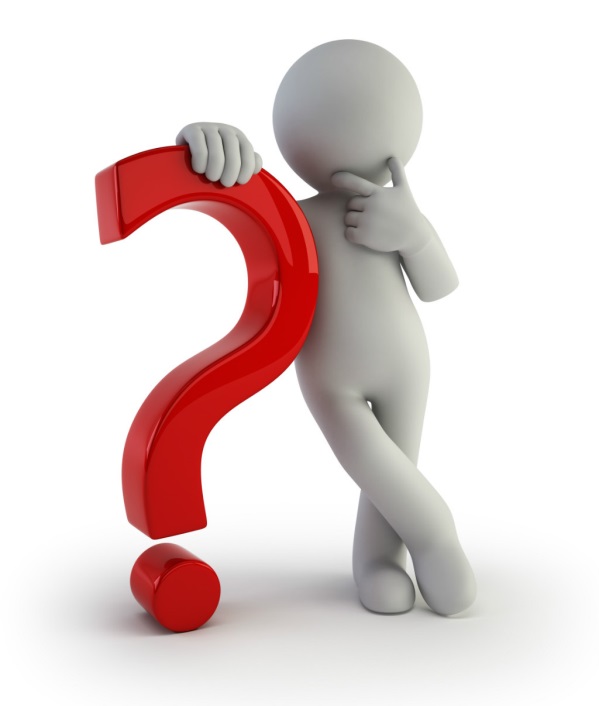 63